th
19 / Dep. Of Engineering Mechanics
Class: 2 AMTHMATICS / Multiple Integrals
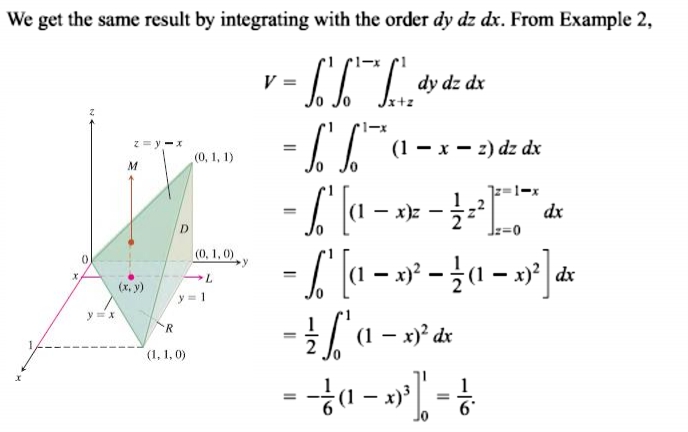 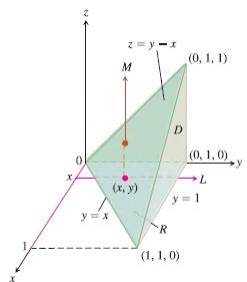 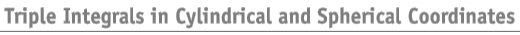 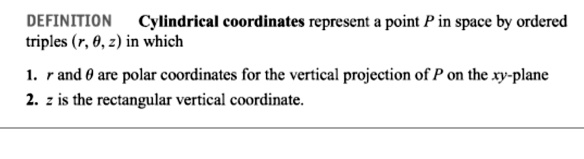 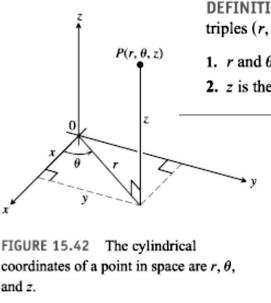 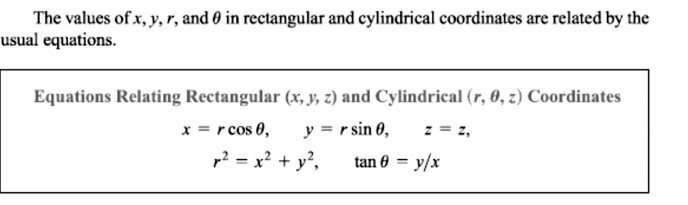 th
20 / Dep. Of Engineering Mechanics
Class: 2 AMTHMATICS / Multiple Integrals
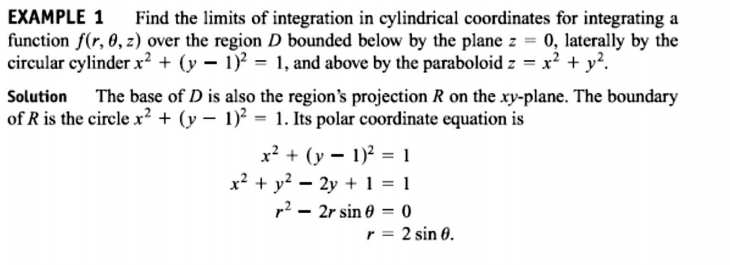 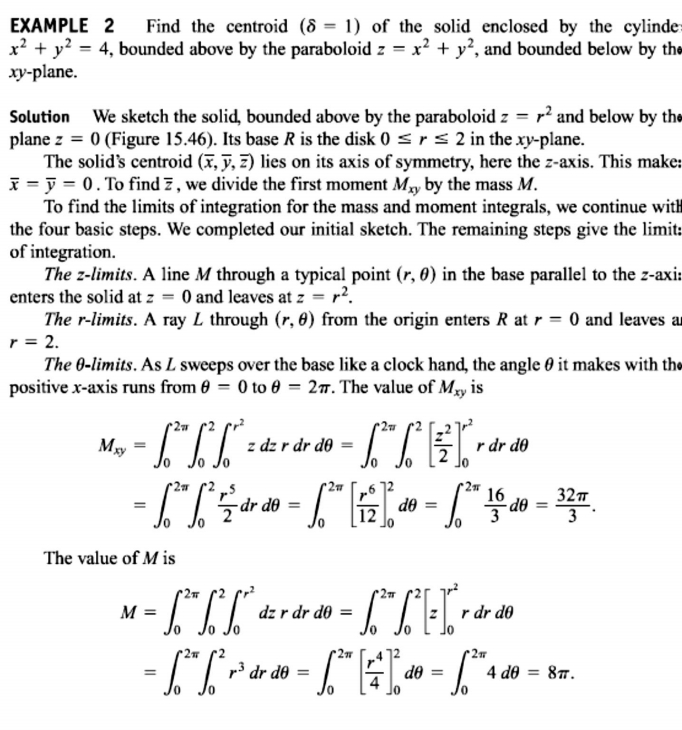 th
21 / Dep. Of Engineering Mechanics
Class: 2 AMTHMATICS / Multiple Integrals
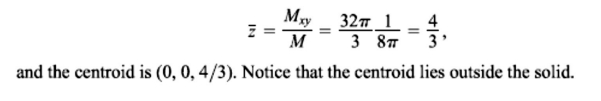 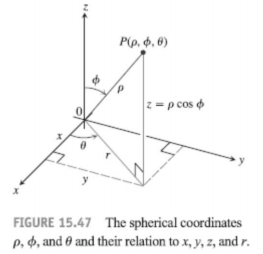 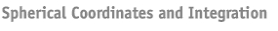 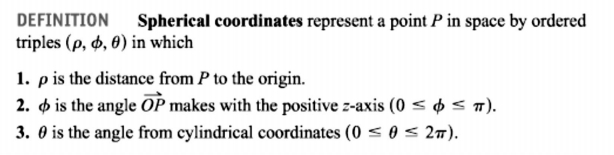 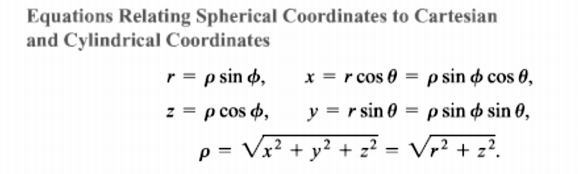 th
22 / Dep. Of Engineering Mechanics
Class: 2 AMTHMATICS / Multiple Integrals
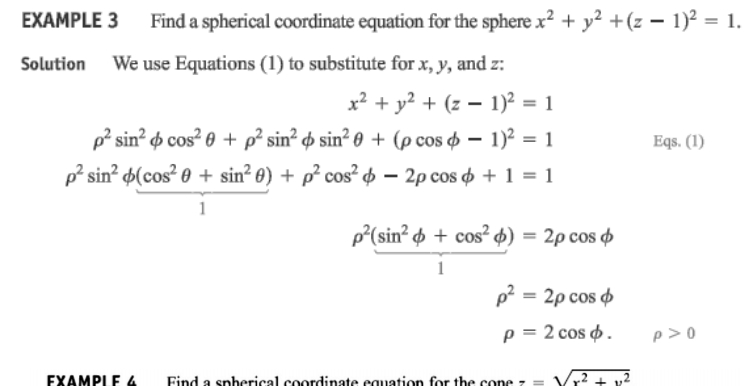 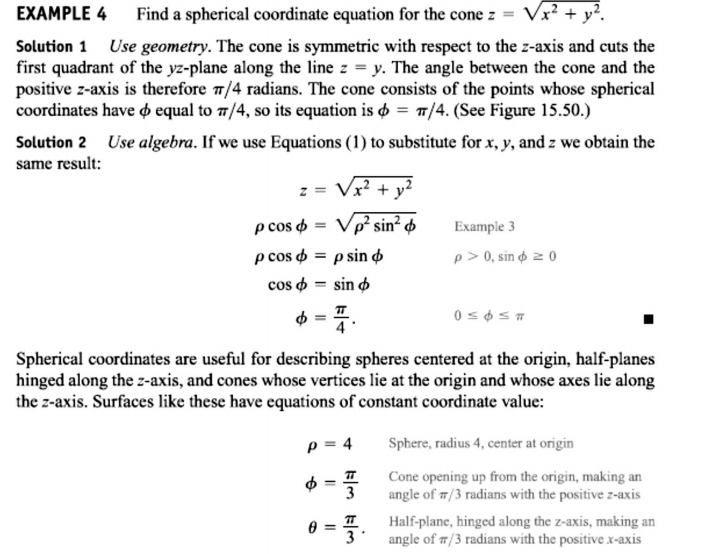 th
23 / Dep. Of Engineering Mechanics
Class: 2 AMTHMATICS / Multiple Integrals
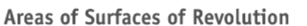 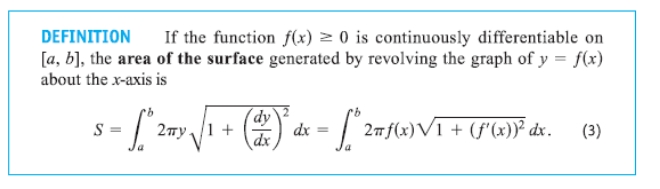 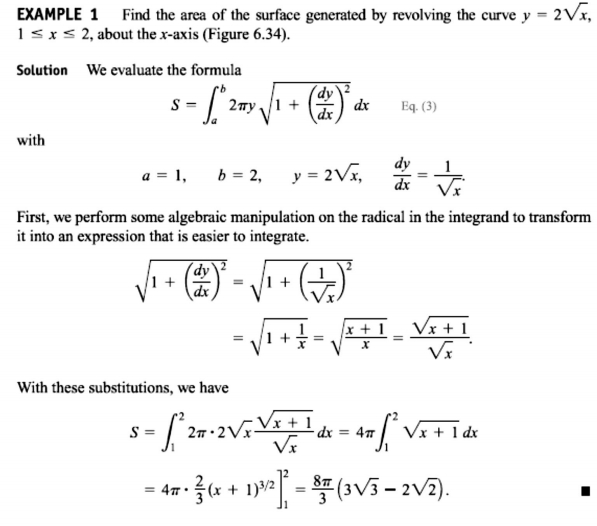 th
24 / Dep. Of Engineering Mechanics
Class: 2 AMTHMATICS / Multiple Integrals
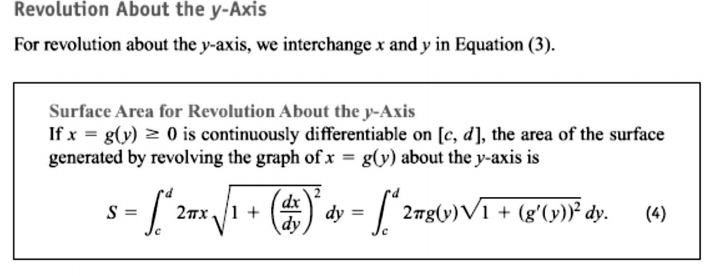 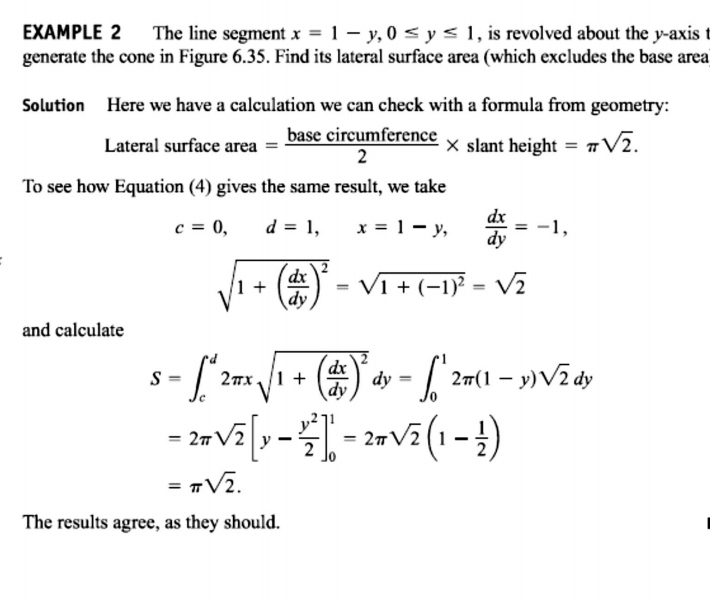 th
25 / Dep. Of Engineering Mechanics
Class: 2 AMTHMATICS / Multiple Integrals
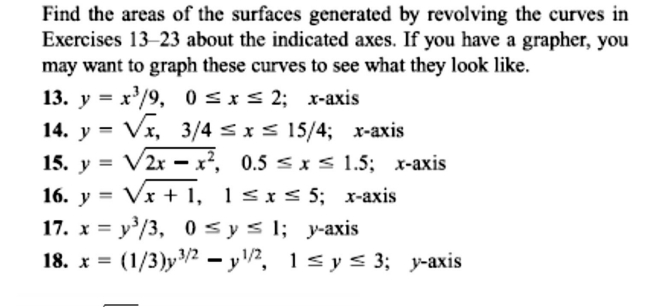 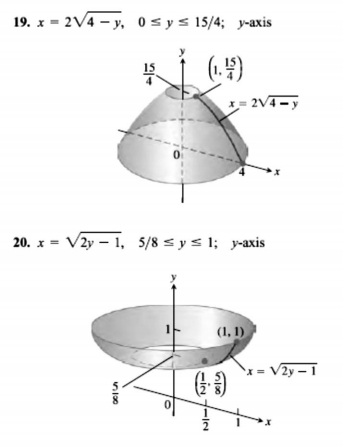